Государственное бюджетное дошкольное образовательное учреждение детский сад №с3 «Андрейка» Василеостровского района  Санкт-Петербурга 


«Региональный компонент: «Экология и фенология»: 
Мастер-класс «Природа России в годовом проекте «Карта нашей страны»»
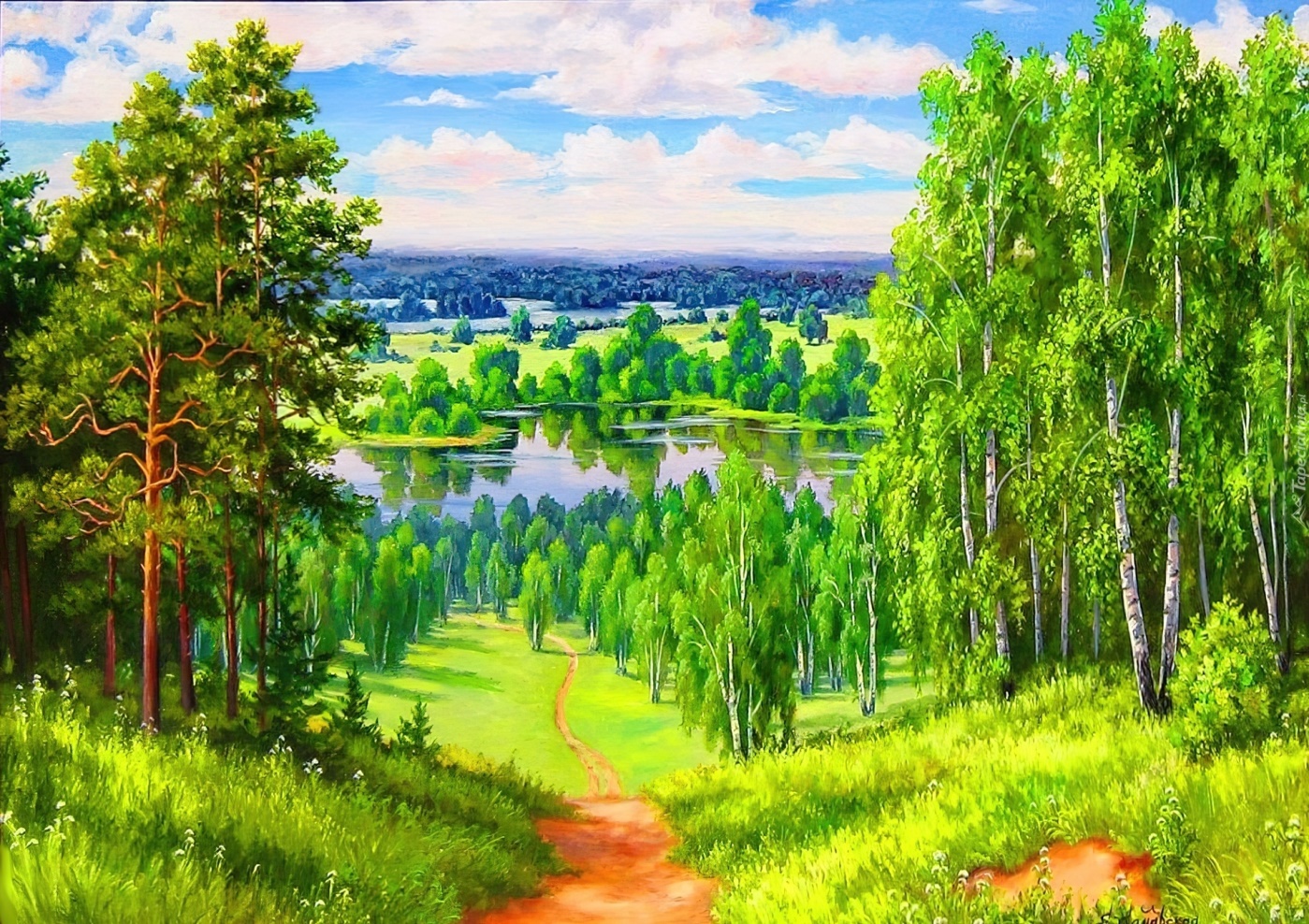 «Природа России»
Воспитатель 
Павлова Ольга Сергеевна
Широка   страна   моя   родная,Много   в   ней   лесов,   полей   и   рек!Я   другой   такой   страны   не   знаю,Где   так   вольно   дышит   человек.
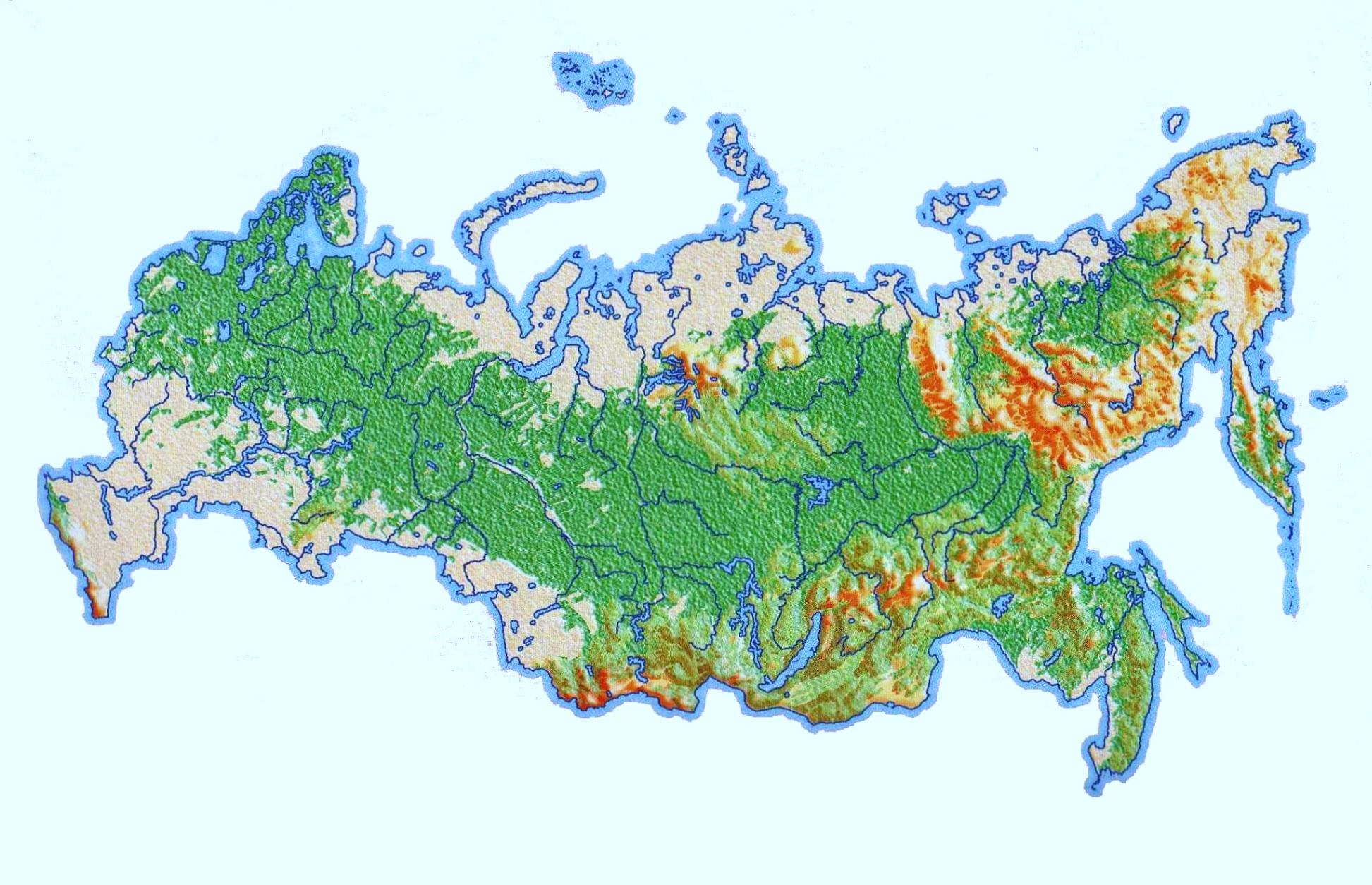 Посмотри на карту нашей страны.  
Богата и разнообразна природа России.
Есть у нас леса,
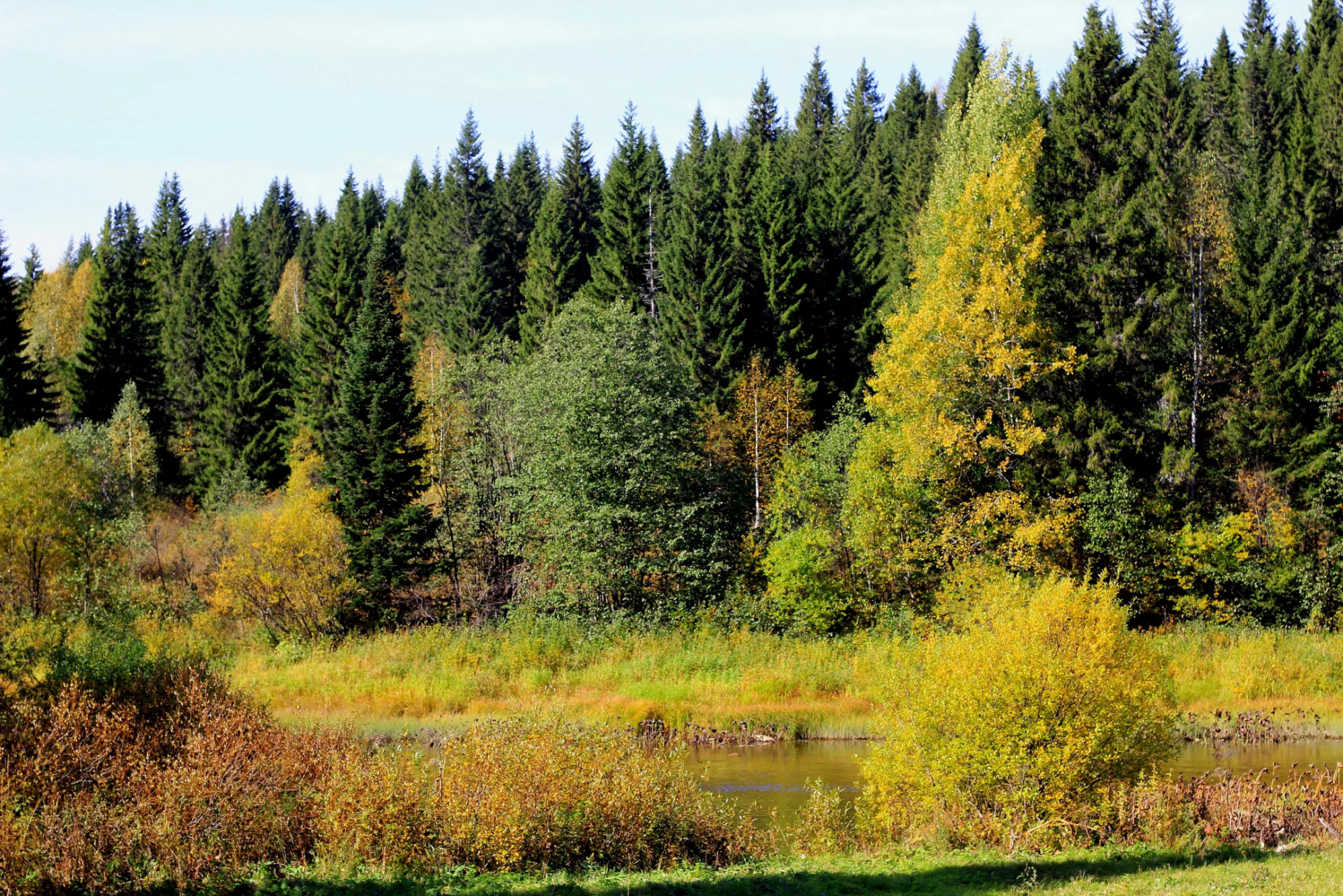 И степи.
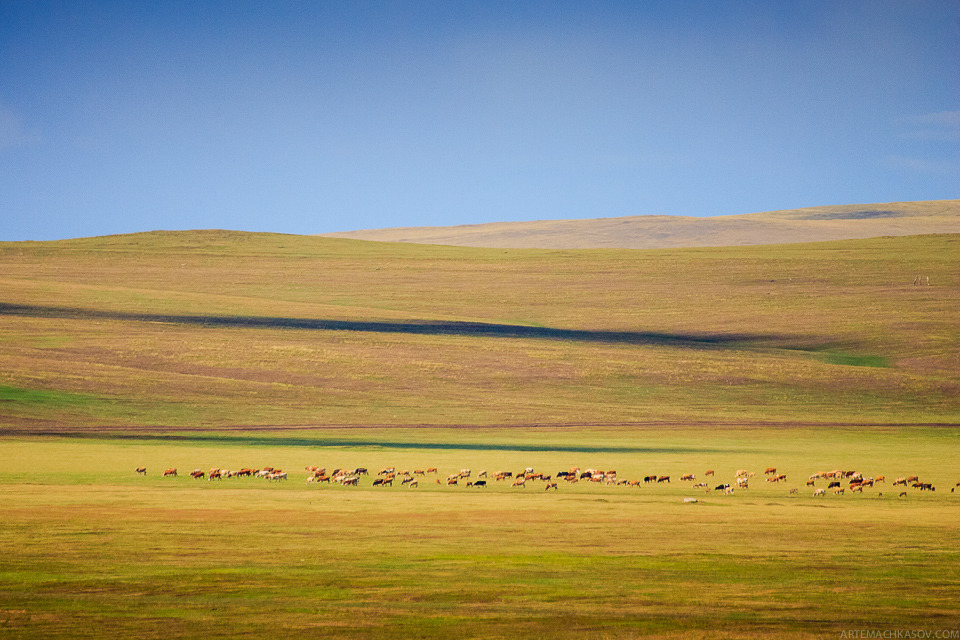 Горы и пусти
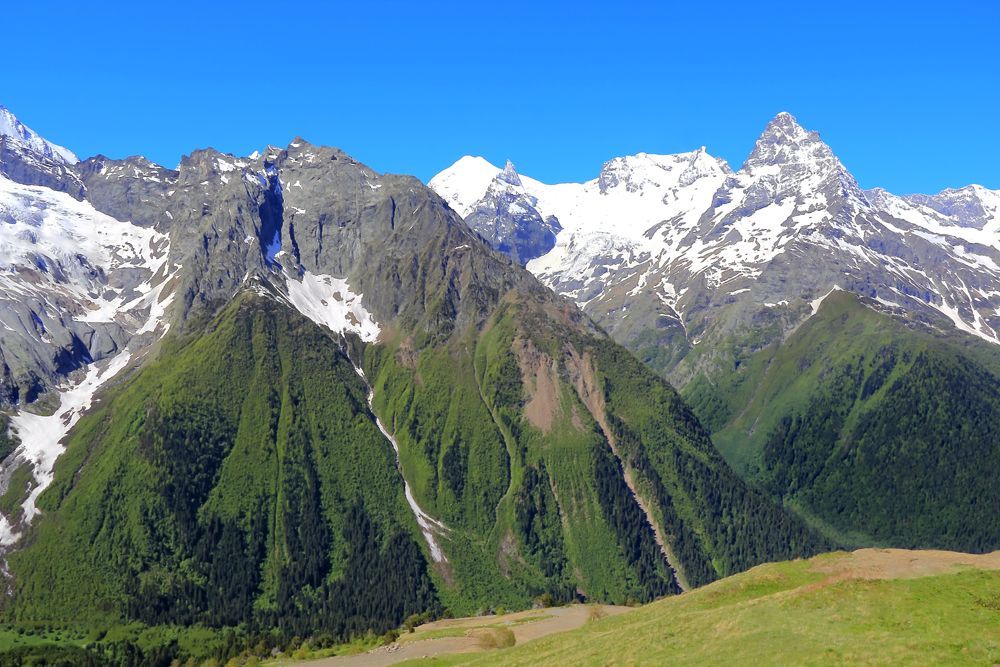 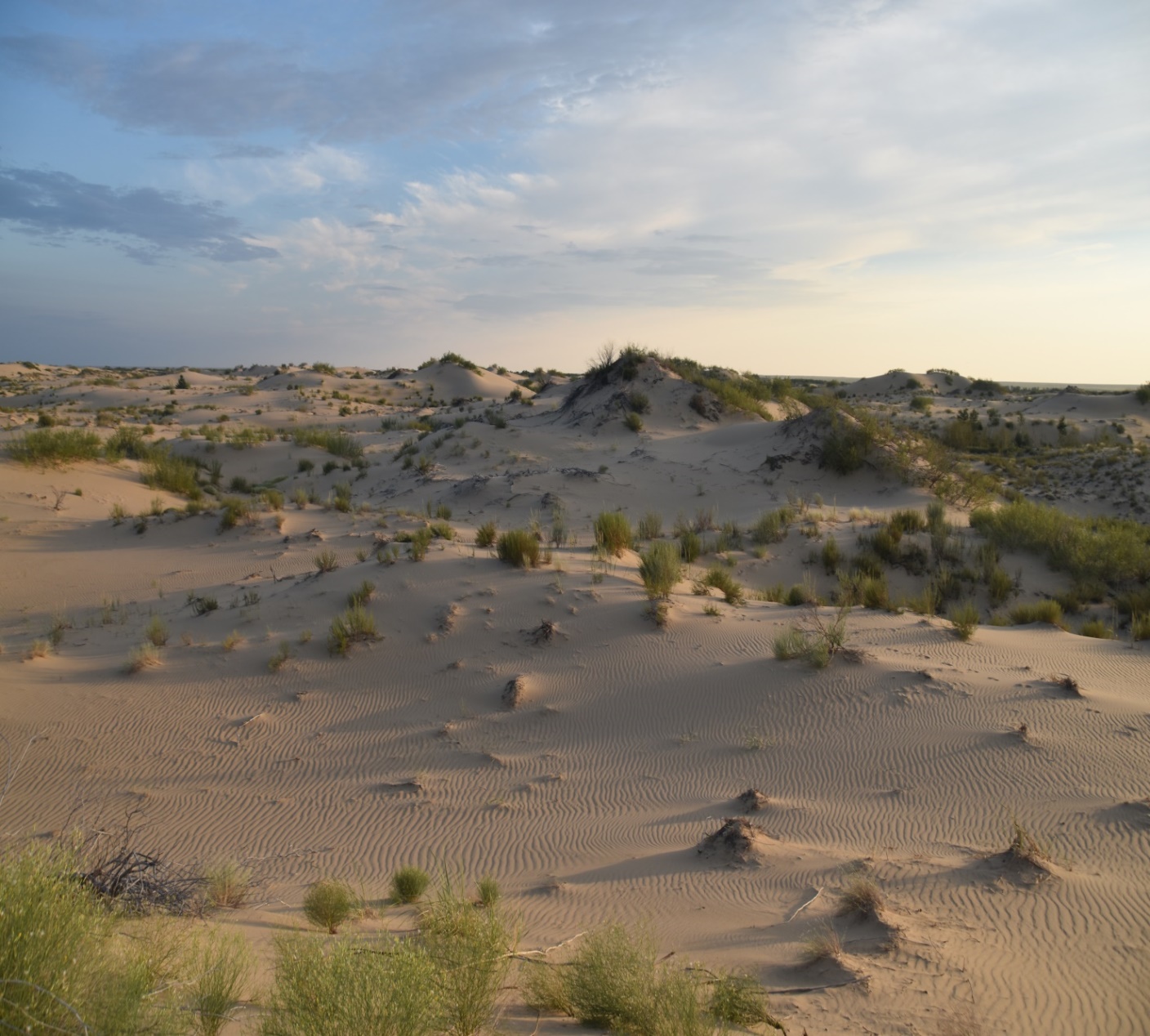 Моря, реки и озёра.
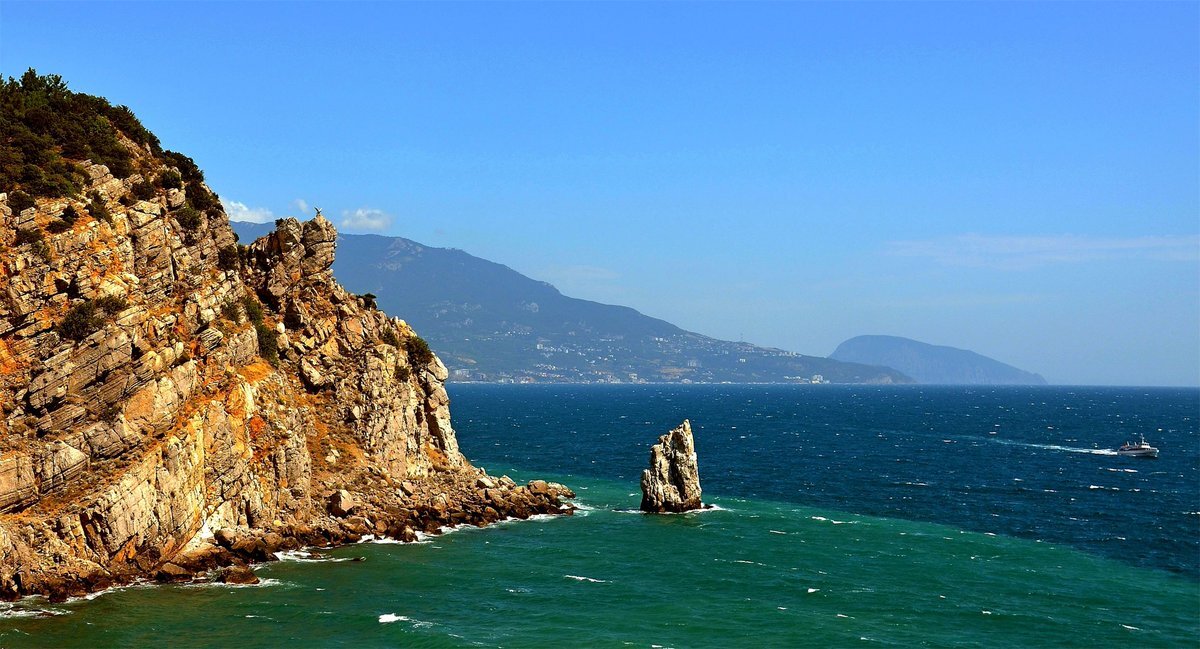 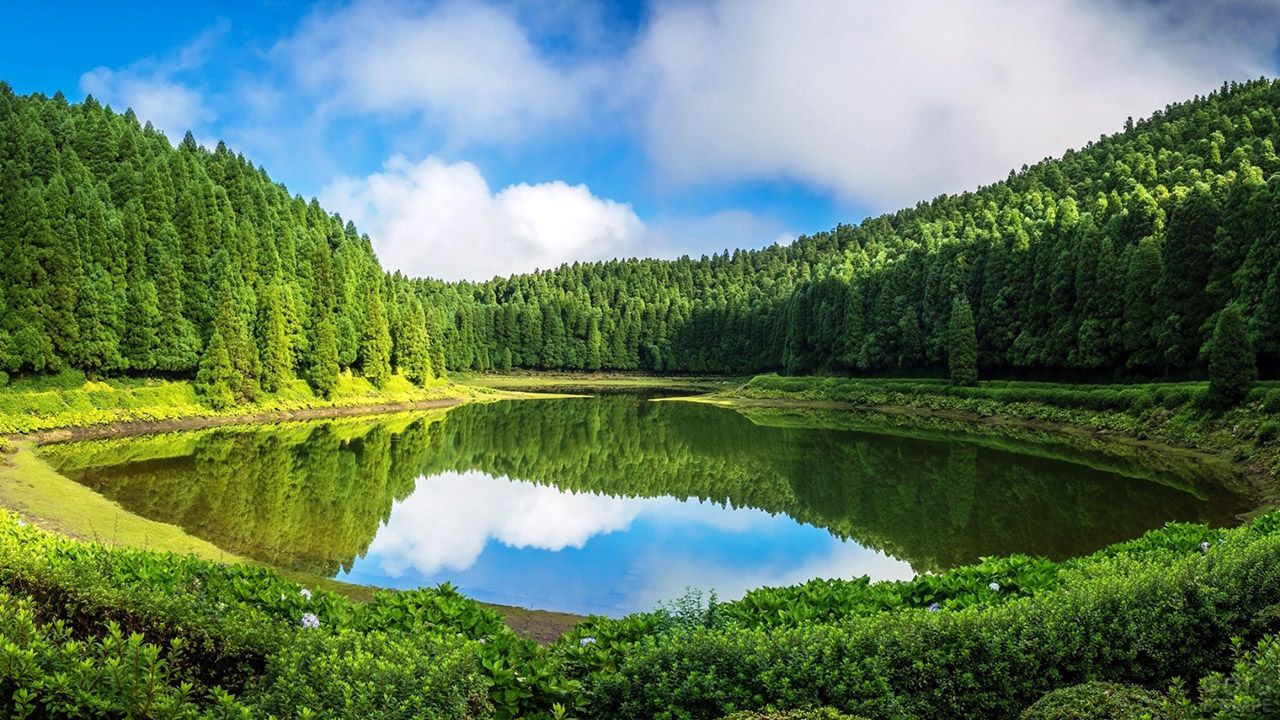 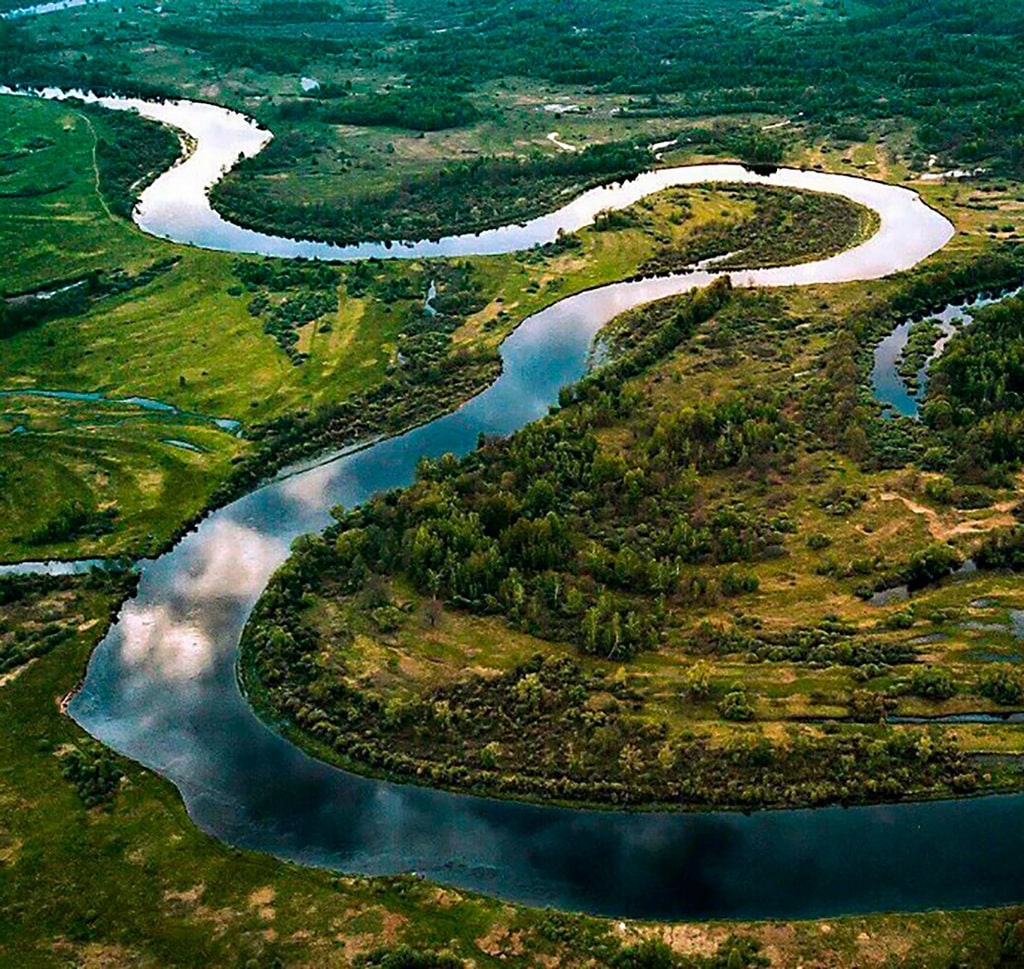 Путешествуя по России можно увидеть разнообразные природные зоны с их удивительным растительным и животным миром.
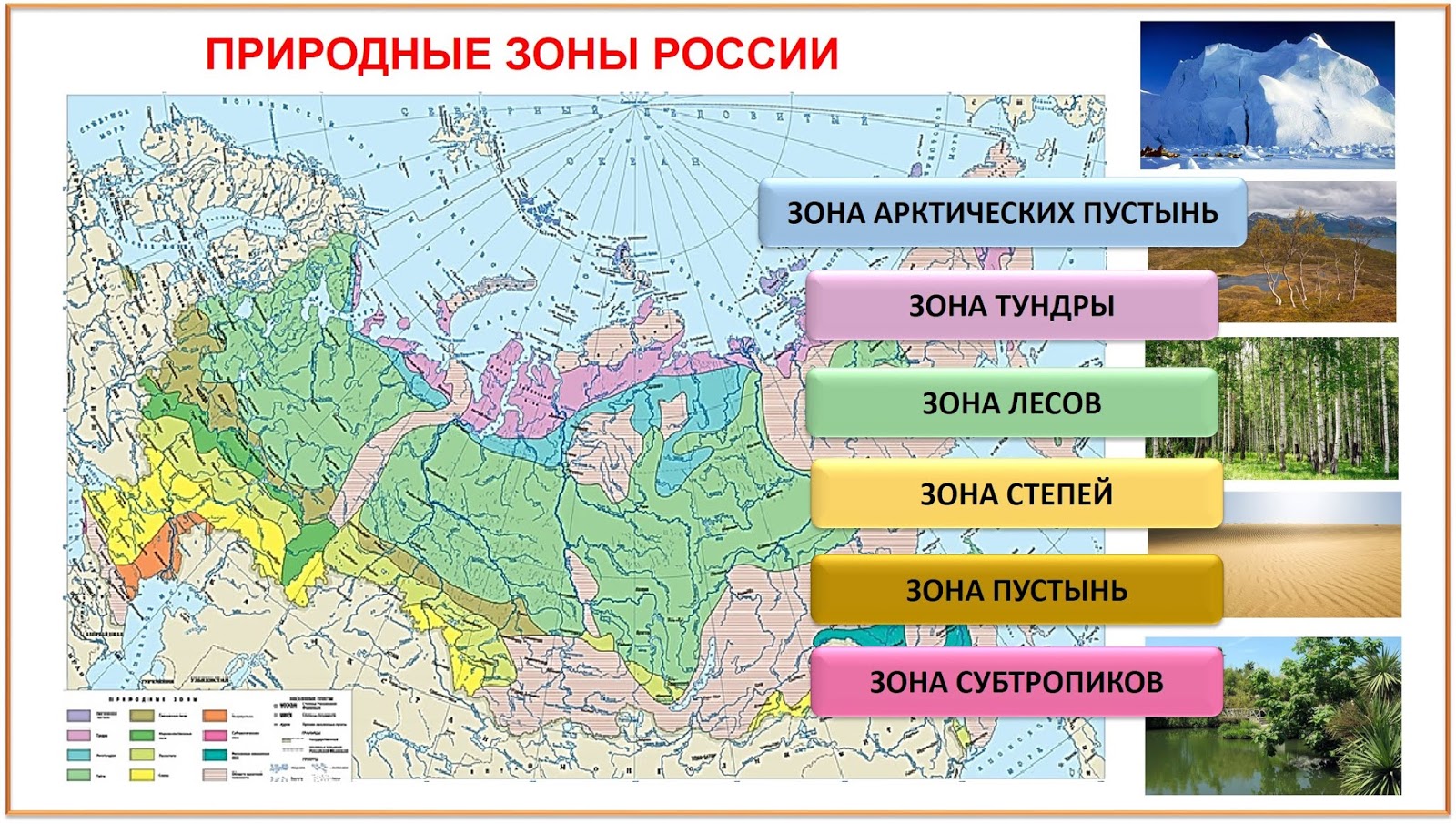 «Необъятная страна» 
Если долго-долго-долгоВ самолёте нам лететь,Если долго-долго-долгоНа Россию нам смотреть,То увидим мы тогдаИ леса, и города,Океанские просторы,Ленты рек, озёра, горы…Мы увидим даль без края,Тундру, где звенит весна,И поймём тогда, какаяНаша Родина большая,Необъятная страна.
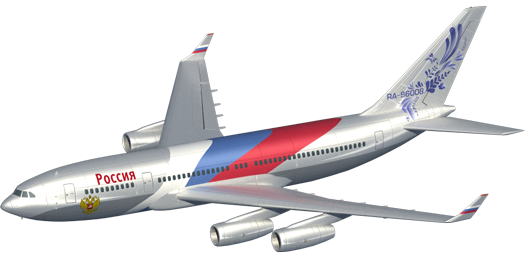 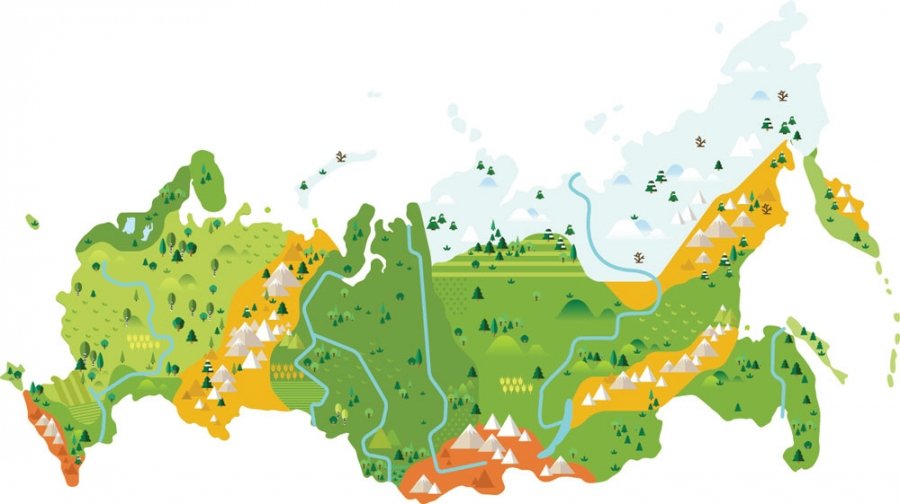 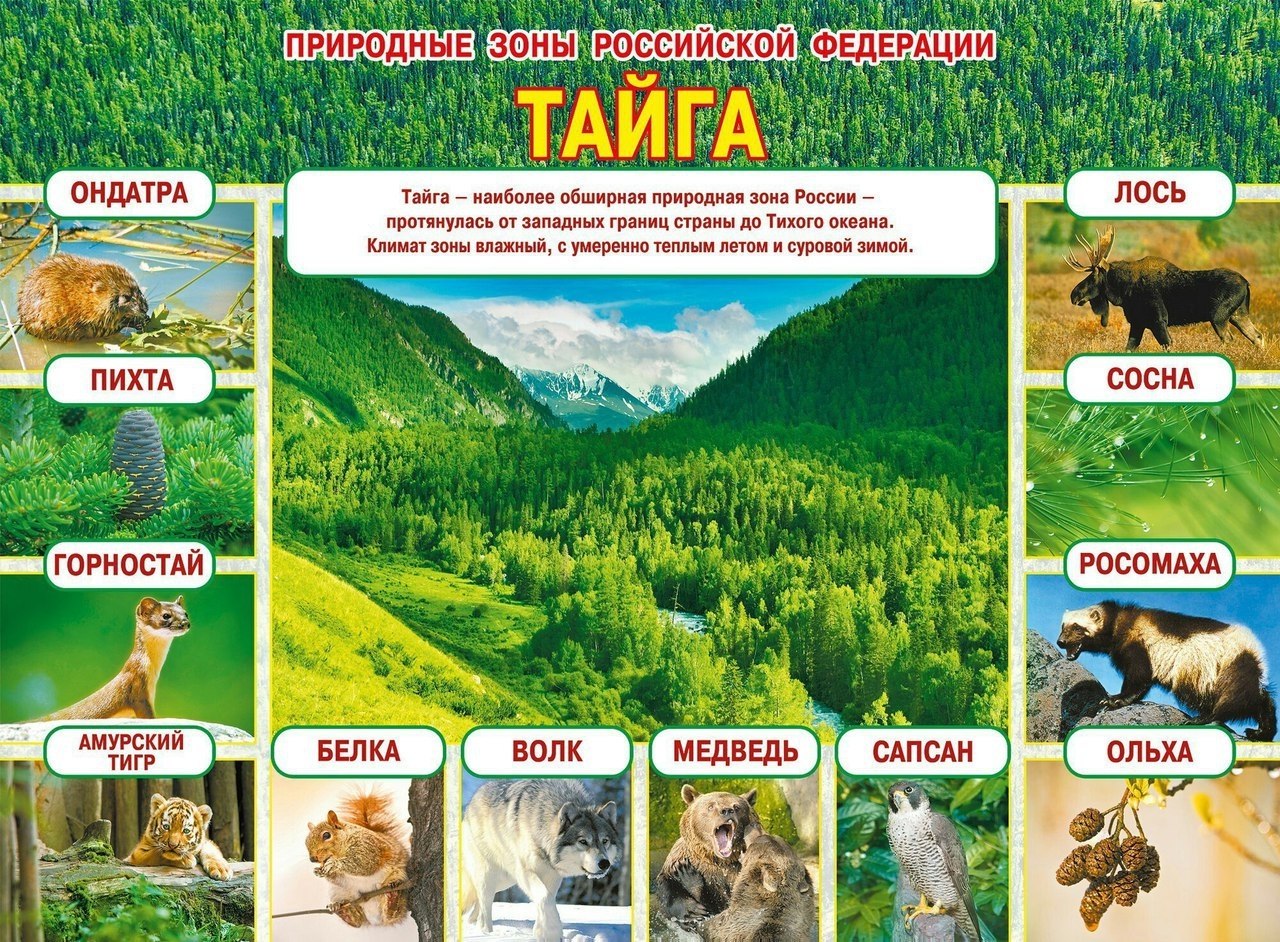 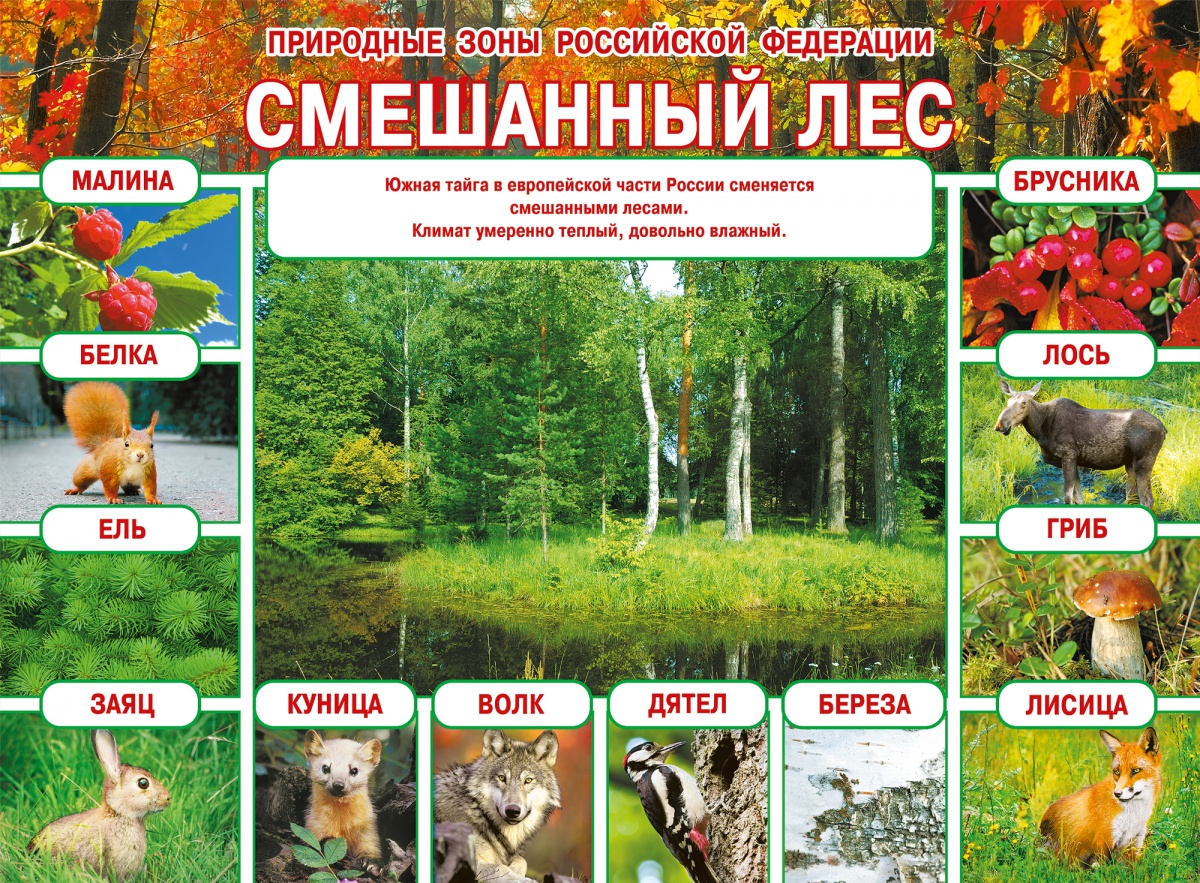 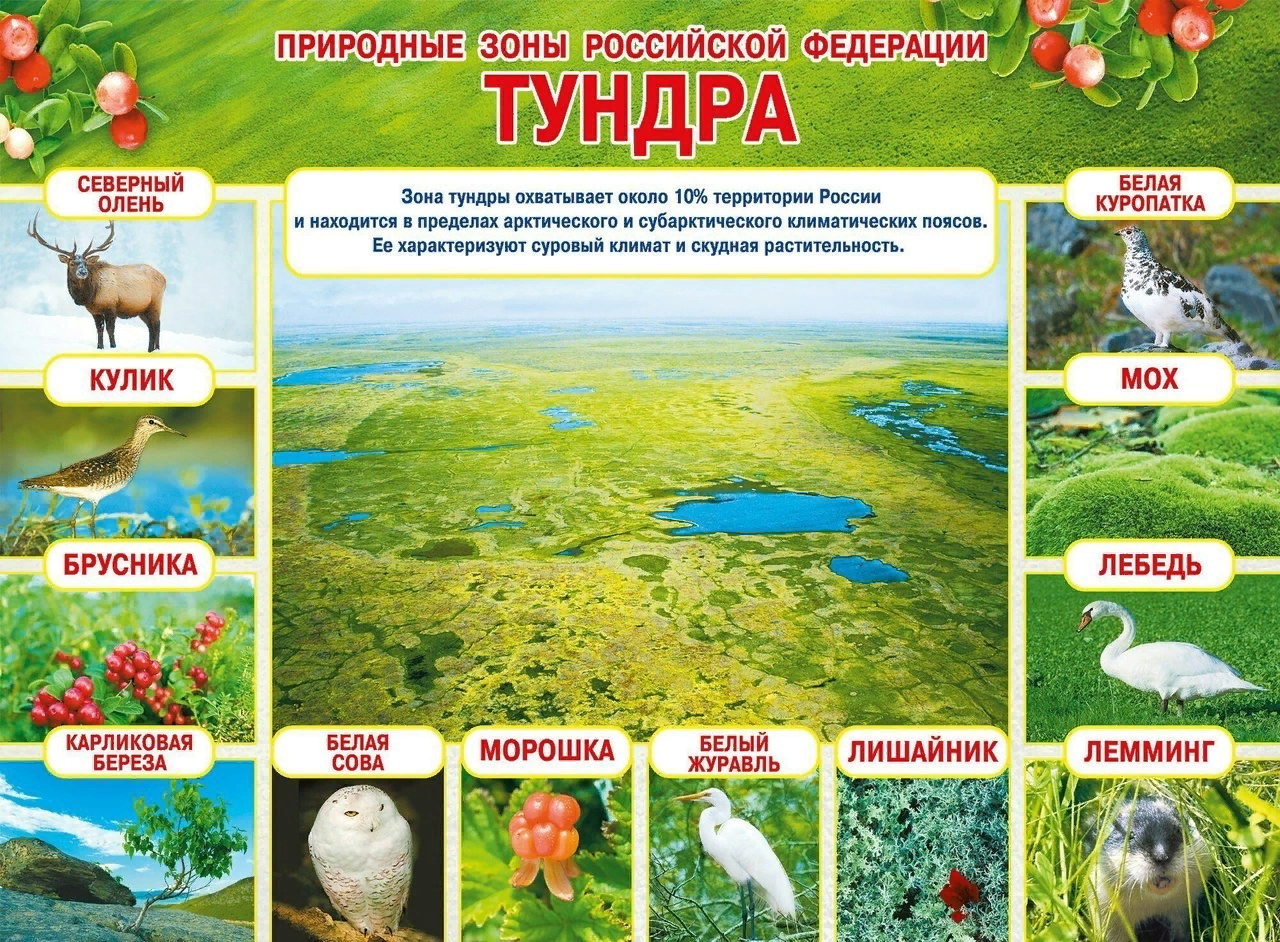 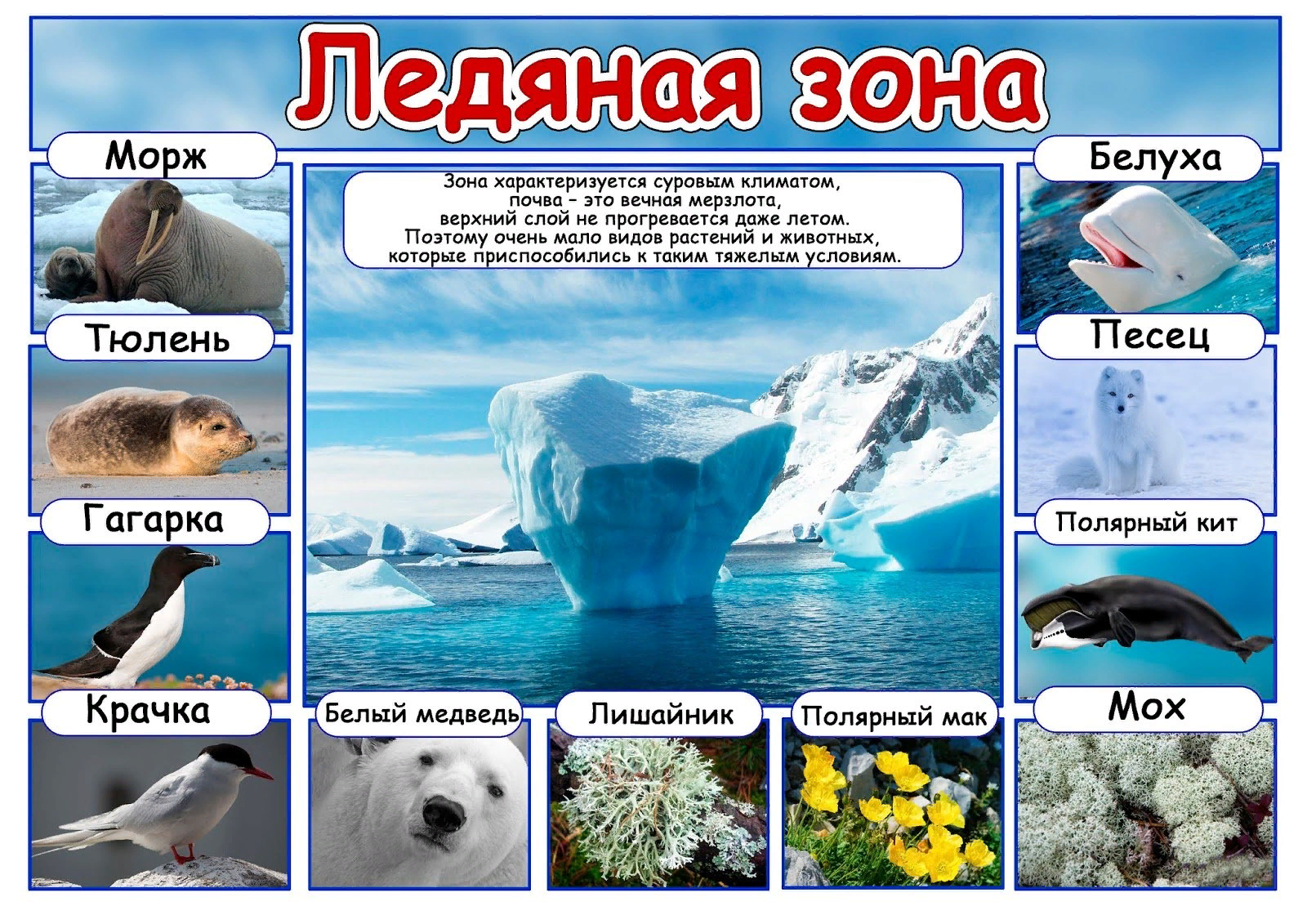 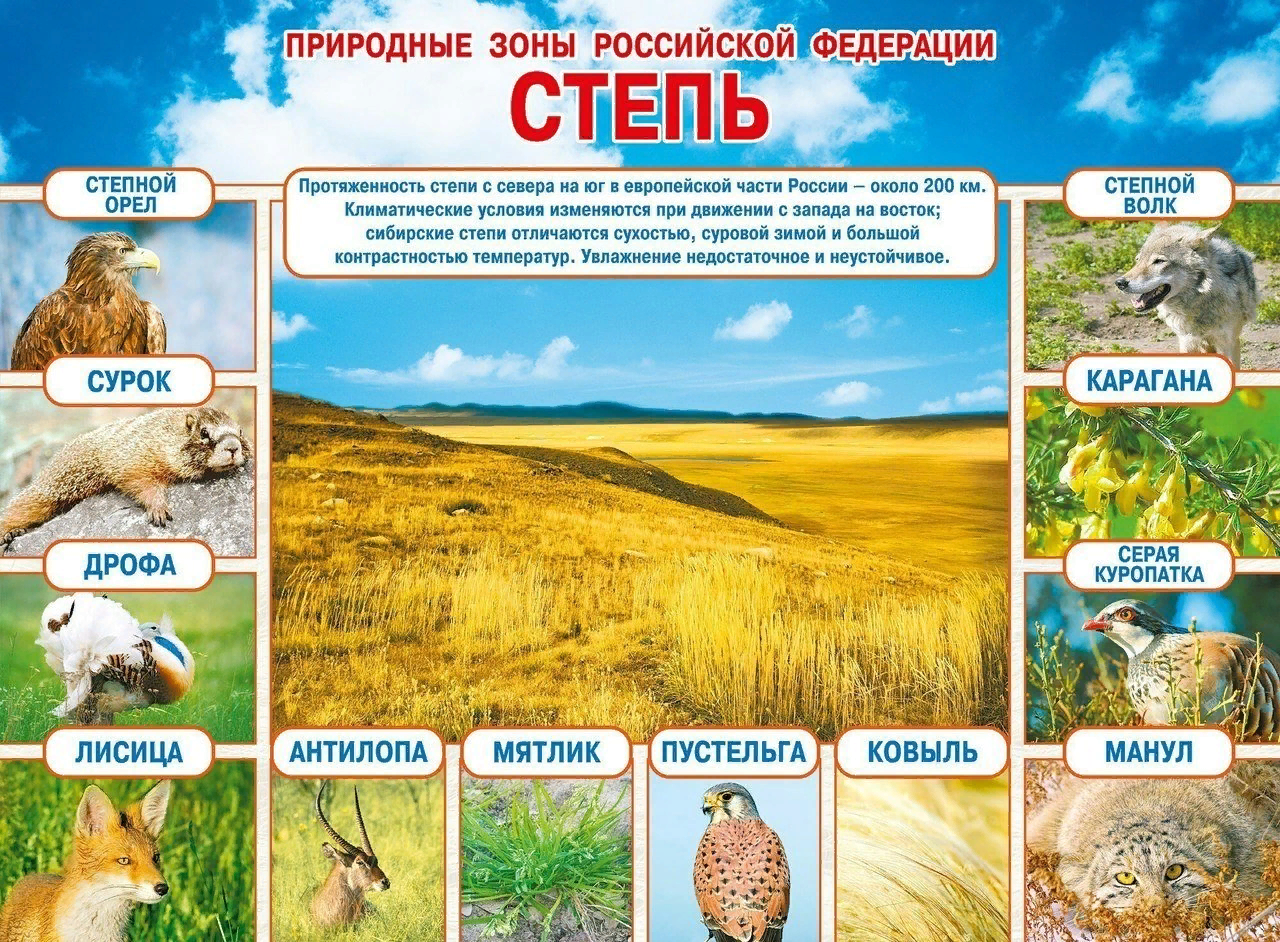 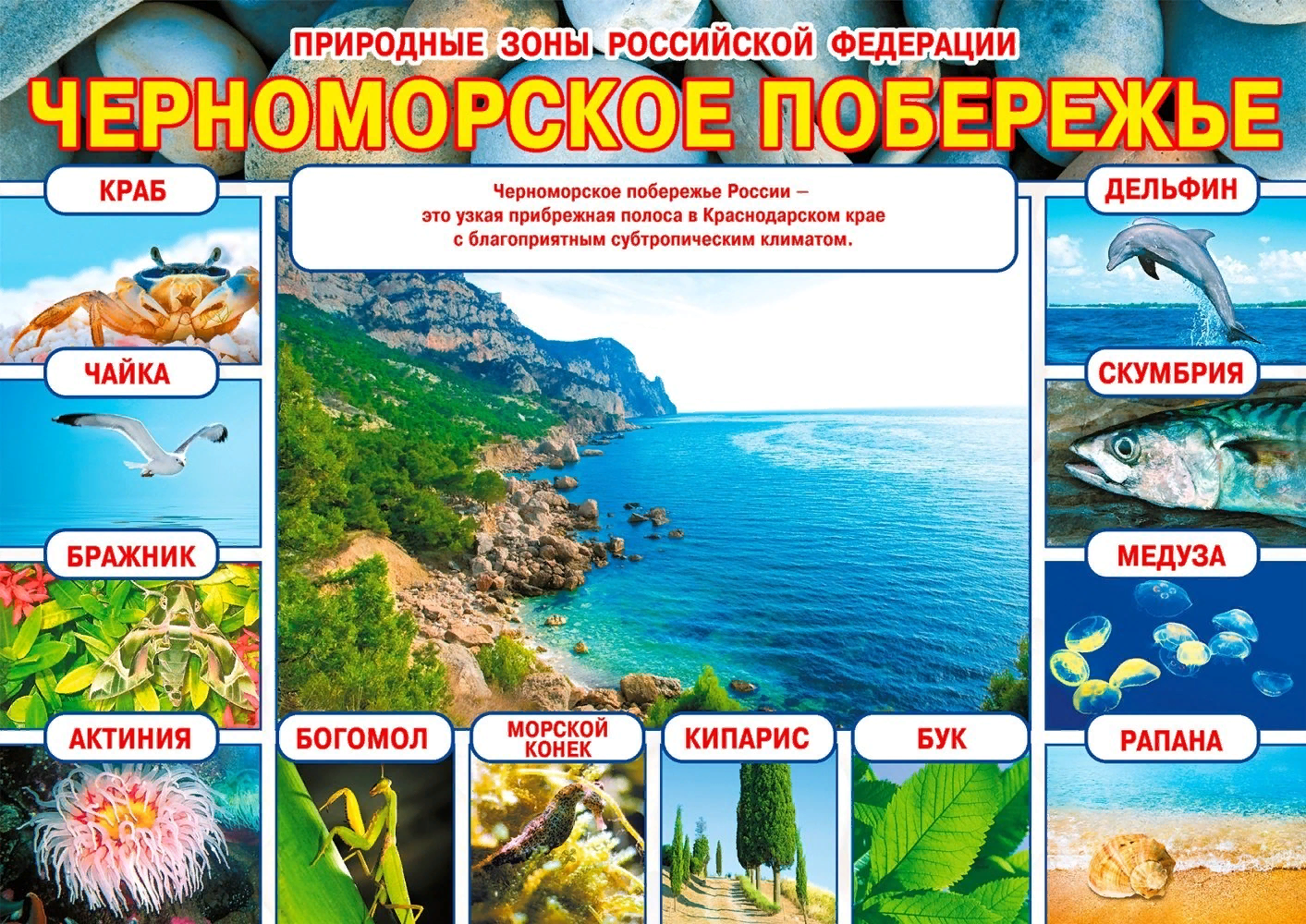 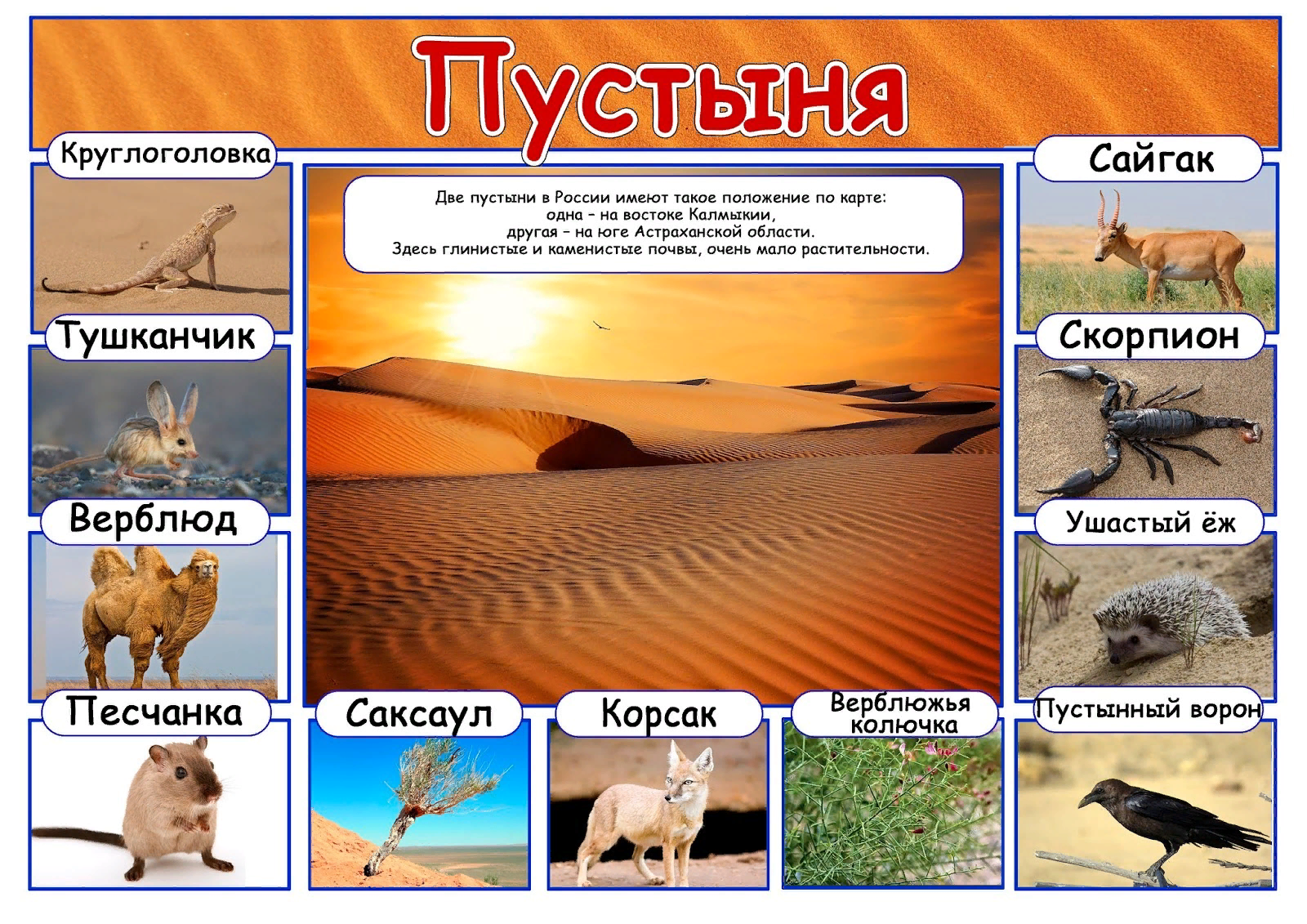